9.00 - 9.15 Velkommen og intro til dagens tema
ved Janne Valdgård Petersen og Karin Grundsø, Planlægningsgruppen

9.15 - 9.35 Projektlederens samarbejde med Indkøb og Udbud 
ved Indkøbs- og Udbudschef Jesper Lundorff Hoffmann, Indkøb og Udbud

9.35 - 9.55 Projektlederens samarbejde med Compliance
ved Informationssikkerhedschef Janni Lee B. Bang Brodersen,
SDU Digital - Compliance

9.55 - 10.15 Projektlederens samarbejde med en Løsningsarkitekt
ved Løsningsarkitekt Allan Vestergaard, SDU Digital – Design

10.15 - 10.45 Netværke og holde pause

10.45 - 11.55 Arbejdspakker til specialisterne
ved Karin Grundsø, Planlægningsgruppen

11.55 - 12.00 Afrunding
ved Janne Valdgård Petersen, Planlægningsgruppen
Program
25-02-2024
[Speaker Notes: Janne]
Tak for i dagSe mere på SDUnet
https://sdunet.dk/da/servicesider/digital/sdus-projektmodel-og-portefoeljestyring
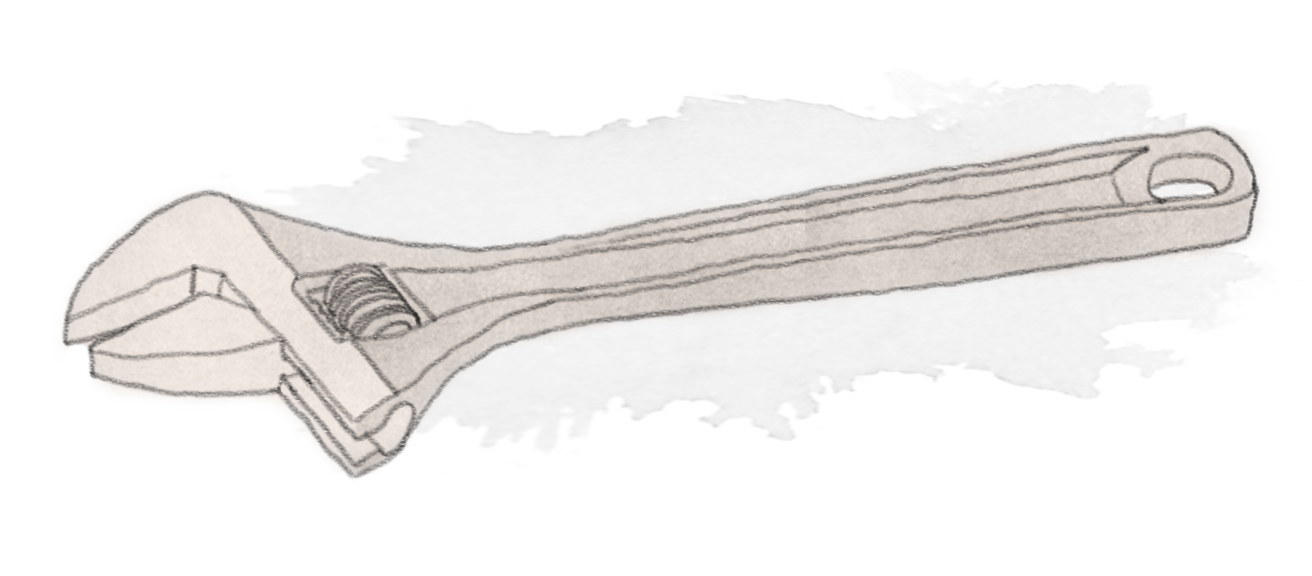 25-02-2024
[Speaker Notes: Janne]